«Неделя здоровья, опыты и эксперименты»
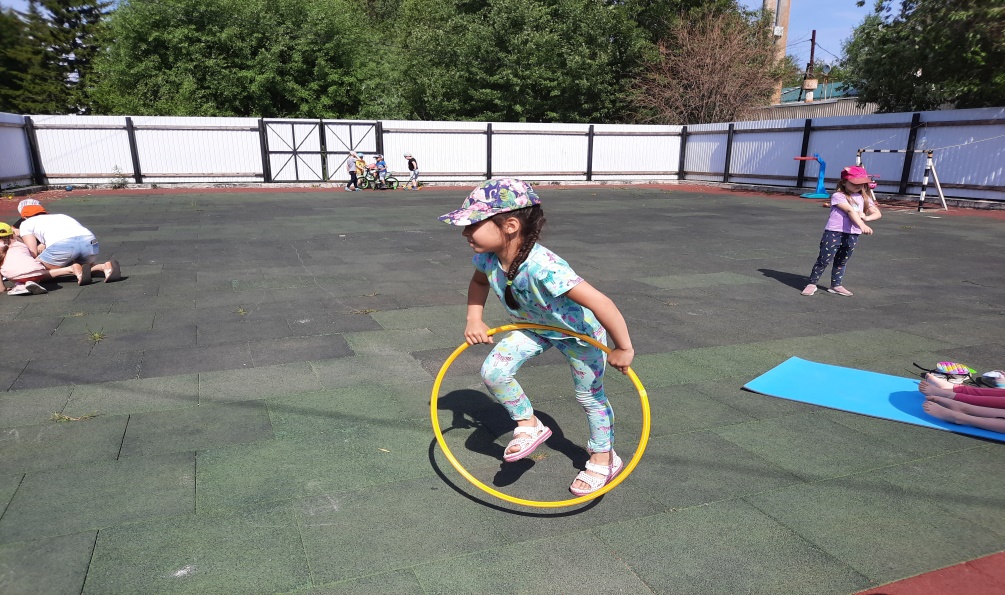 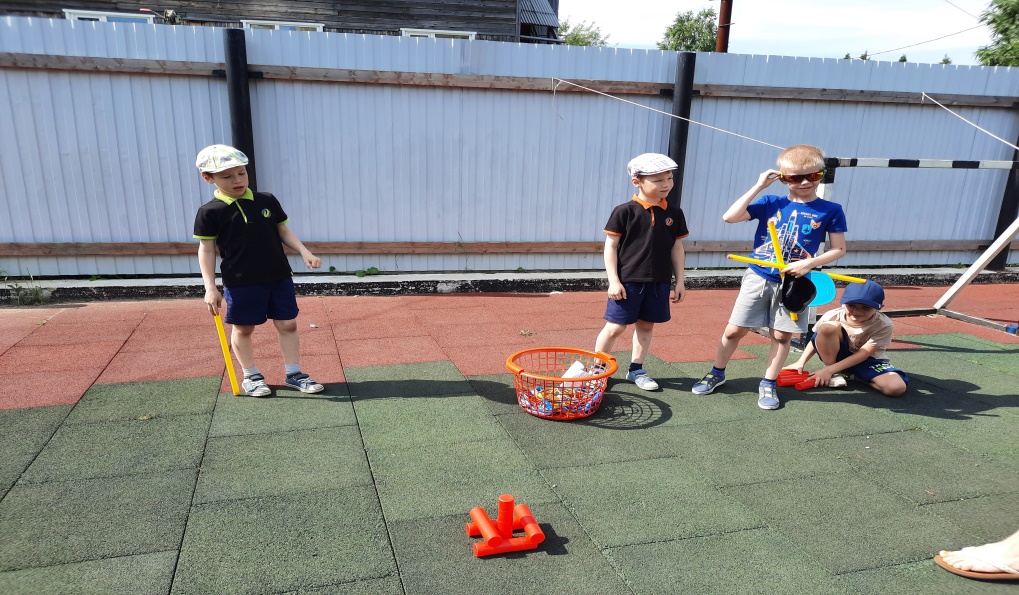 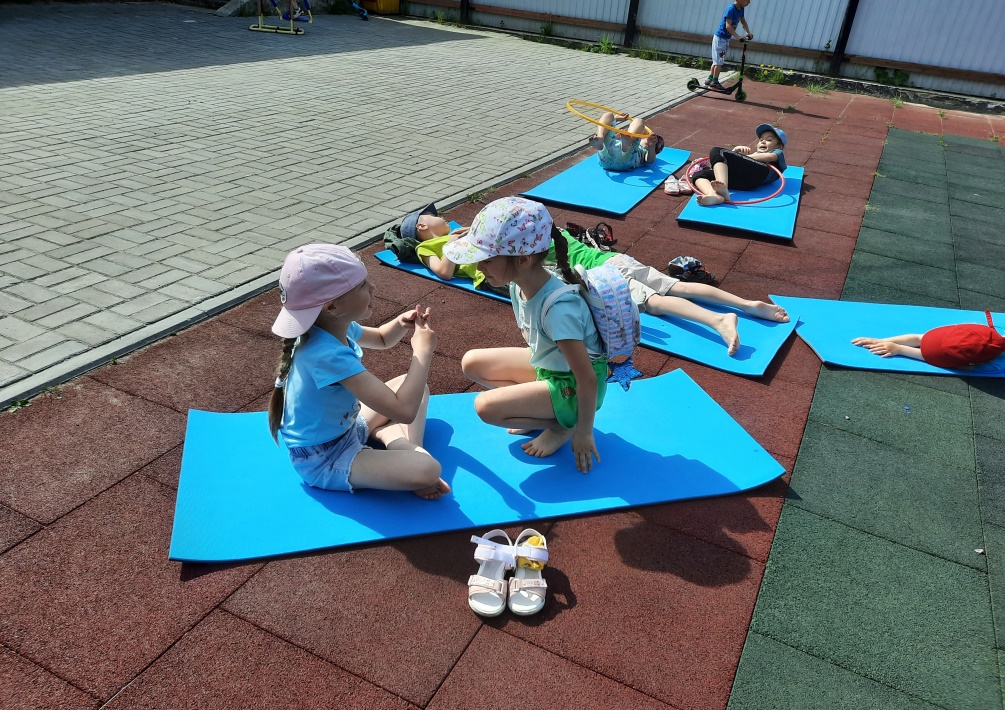 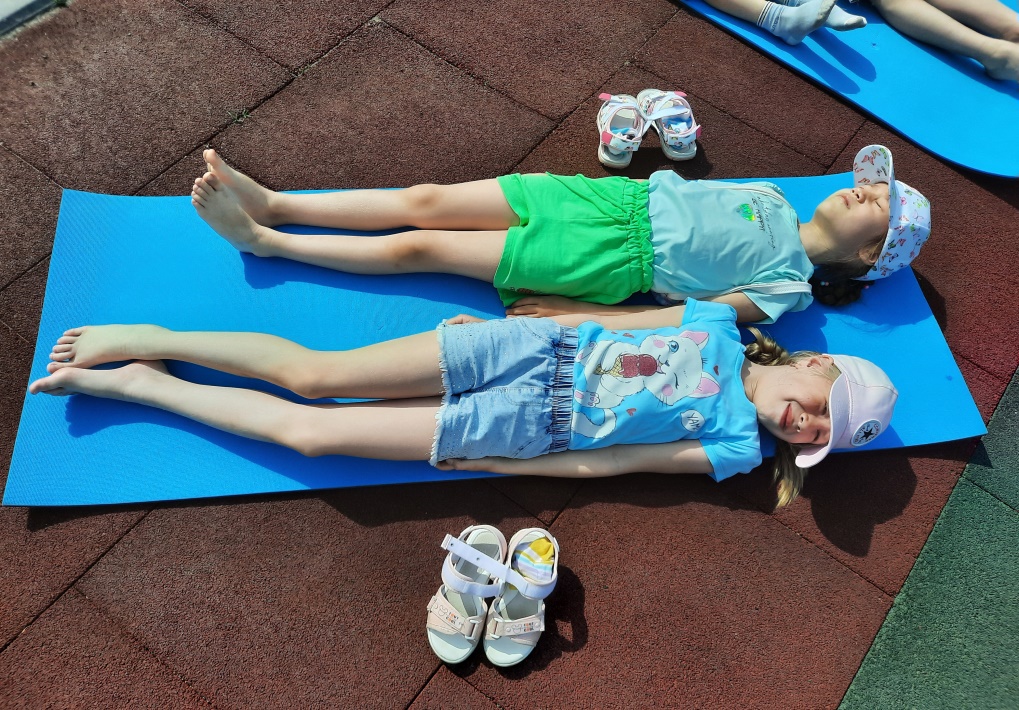